Famous British People
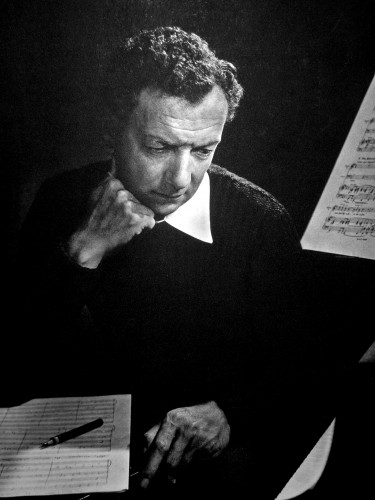 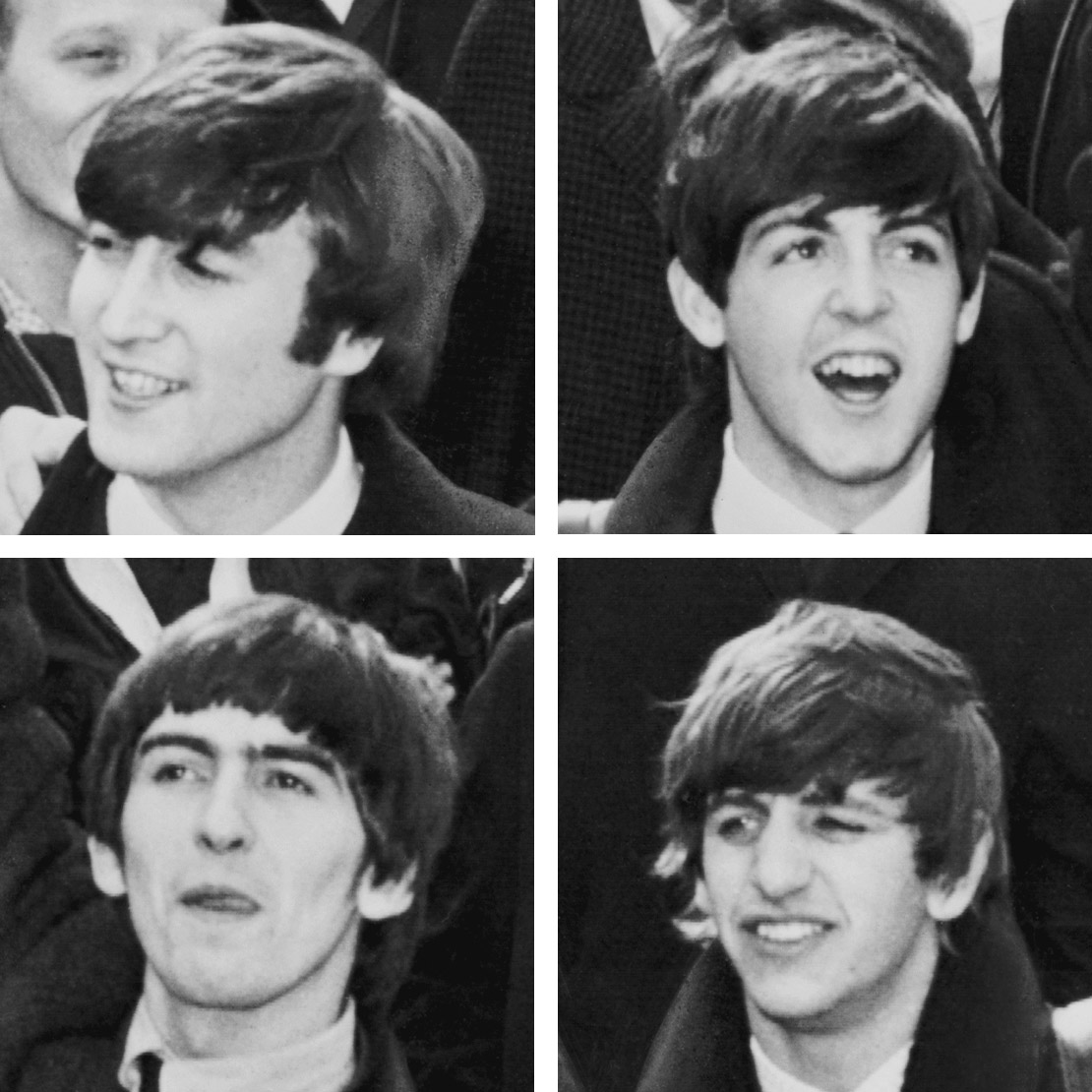 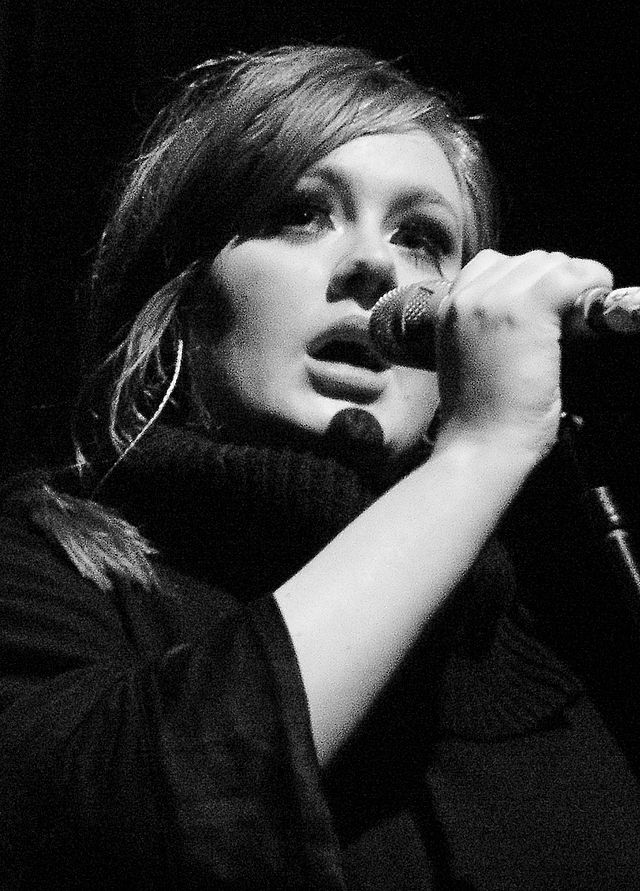 Benjamin Britten
The Beatles
Adele
Music
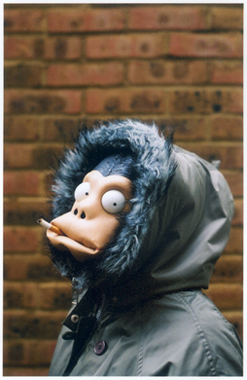 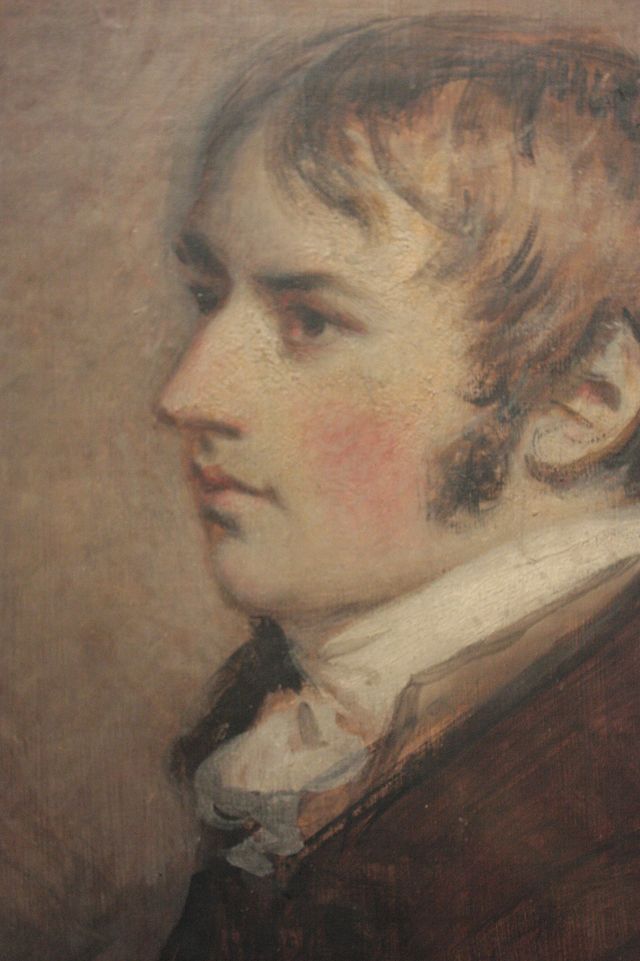 David Hockney
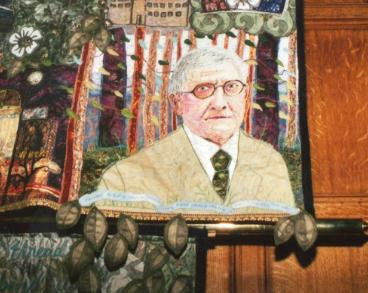 John Constable
Banksy
Art
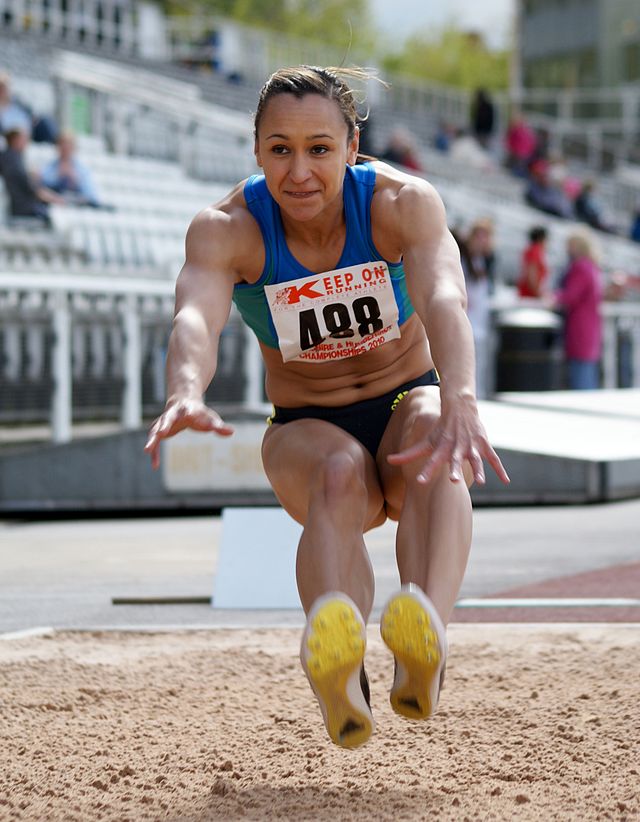 Roger Bannister
Mo Farrah
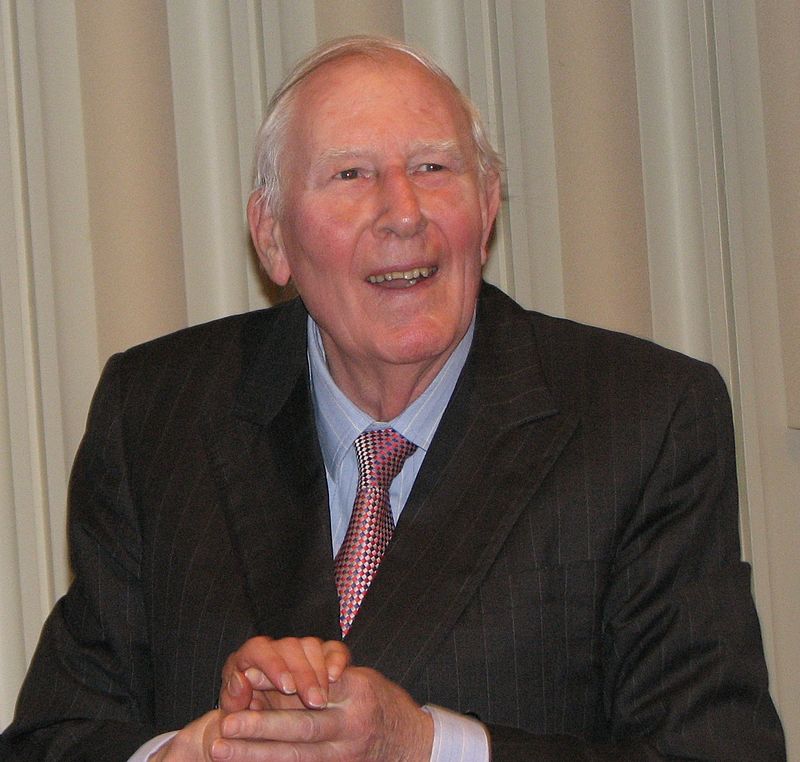 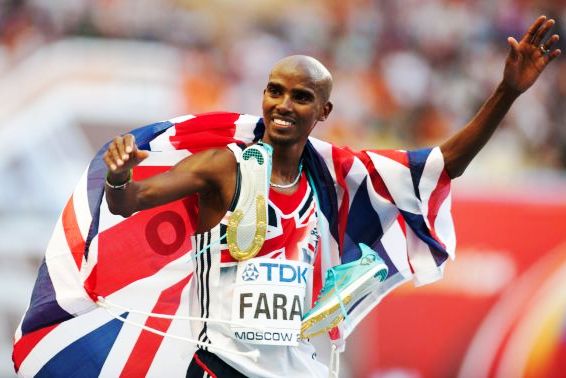 Jessica Ennis
Sports
A. A. Milne
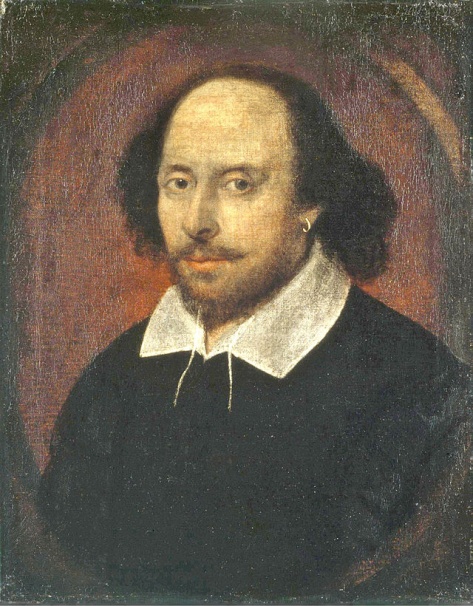 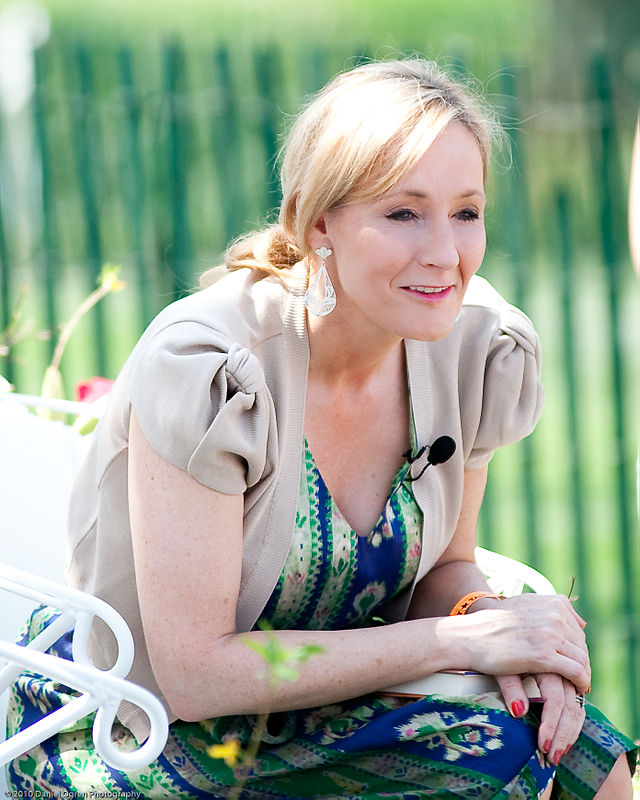 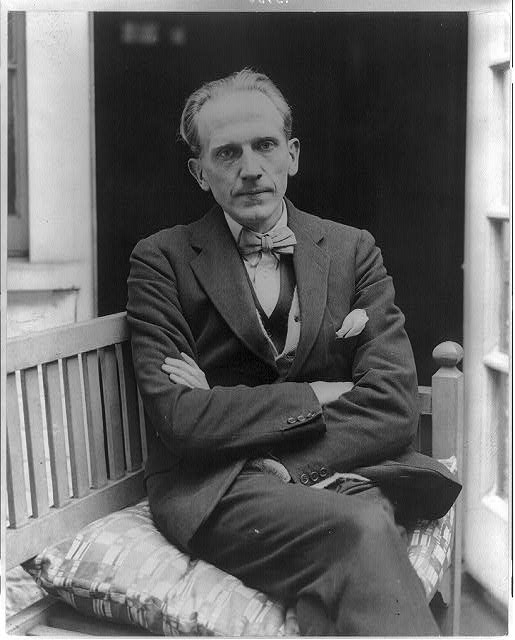 William Shakespeare
J. K. Rowling
Literature